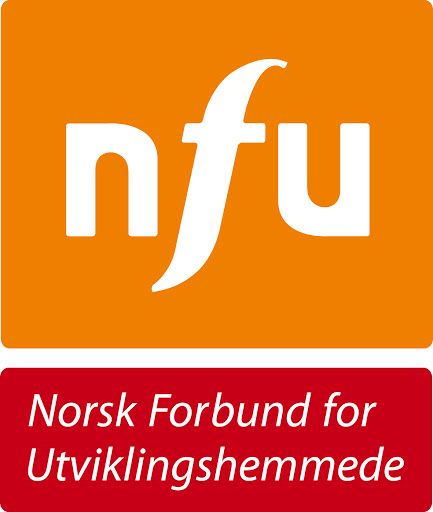 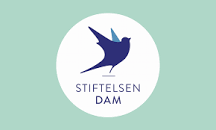 DISKUSJON
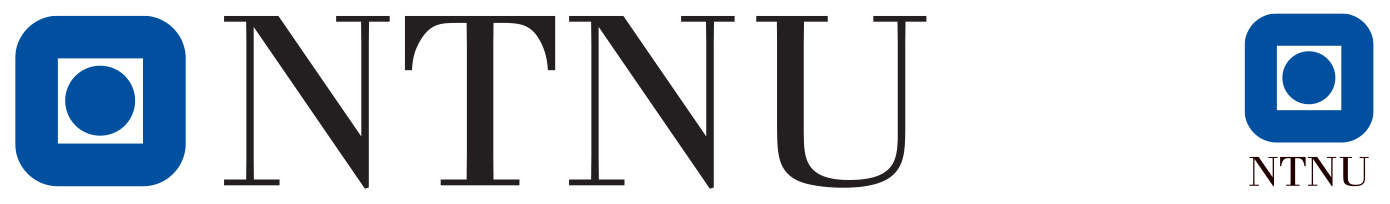 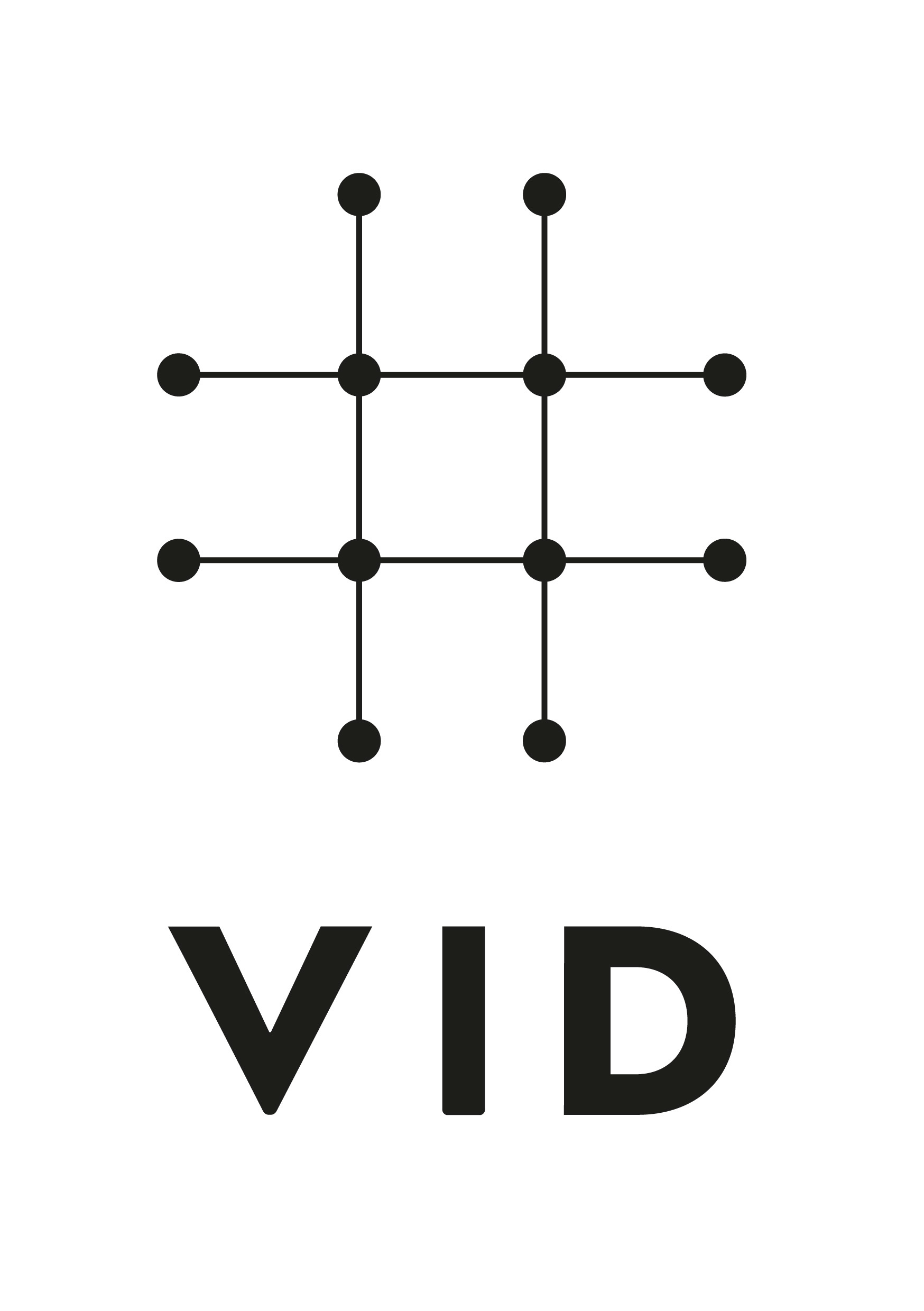 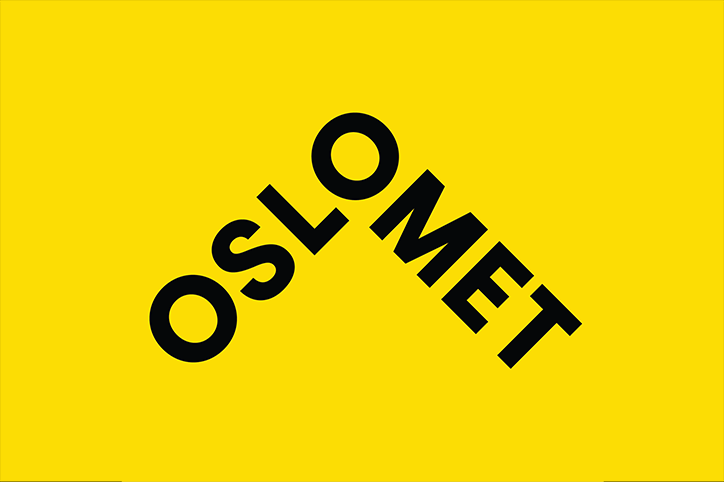 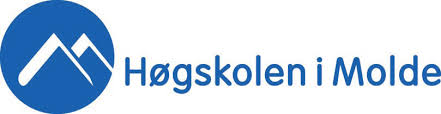 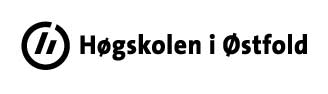 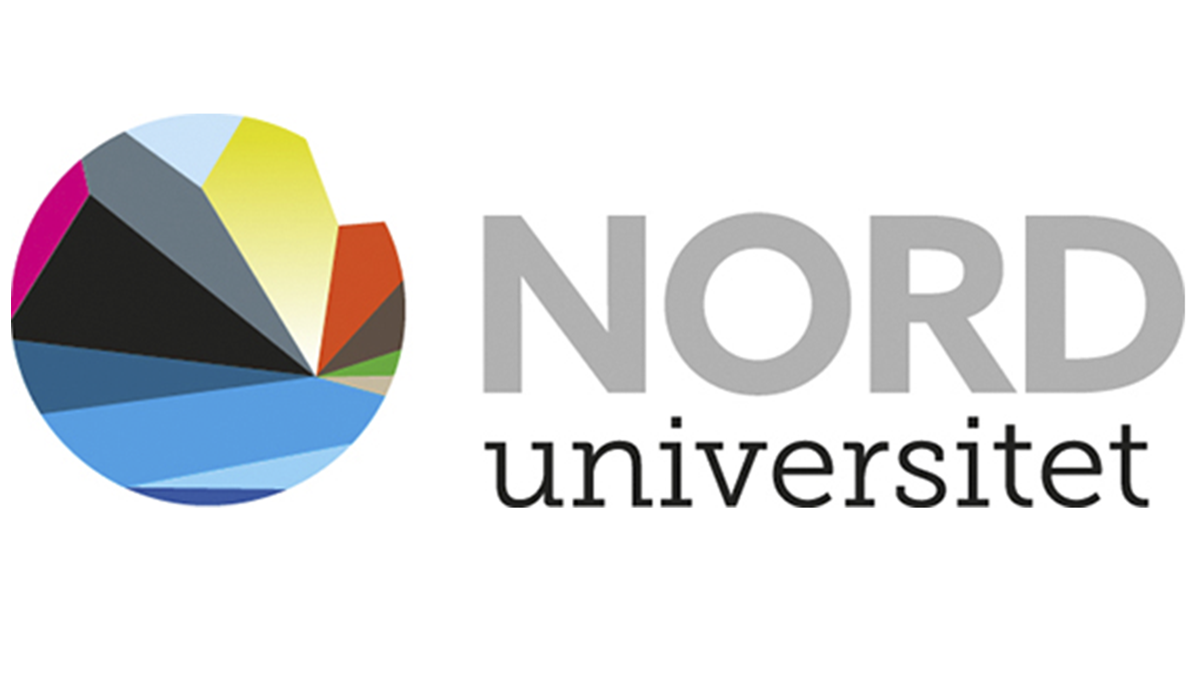 HER ER VI I FORSKNINGSPROSESSEN
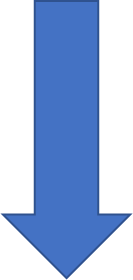 Forskerkurs for personer med utviklingshemming, 2019-2022.  HIOF, NTNU, OSLOMET, HIMOLDE, VID, NORD
2
… OG HER ER VI PÅ FISKEN
Forskerkurs for personer med utviklingshemming, 2019-2022.  HIOF, NTNU, OSLOMET, HIMOLDE, VID, NORD
3
VI SNAKKER SAMMEN
Hva tenker du på når du hører ordet diskusjon?
Forskerkurs for personer med utviklingshemming, 2019-2022.  HIOF, NTNU, OSLOMET, HIMOLDE, VID, NORD
4
HVA BETYR «Å DISKUTERE» I FORSKNING?
Det betyr å stille spørsmål til det vi har funnet ut i analysen.

Til hjelp i diskusjon kan vi bruke spørreordene:


Hvorfor
Hva
Hvordan
Hvor mange
Hvilke
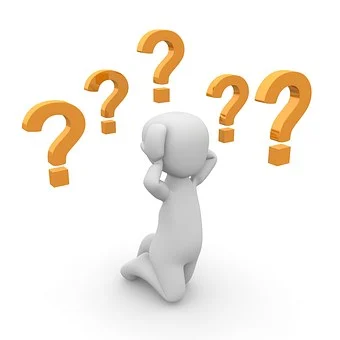 Forskerkurs for personer med utviklingshemming, 2019-2022.  HIOF, NTNU, OSLOMET, HIMOLDE, VID, NORD
5
Hva må vi gjøre når vi skal diskutere i forskning?
Bruke det andre har funnet ut: artikler, bøker, aviser, internett.
Bruke egne erfaringer og meninger.
Vi må se saken fra flere sider:
	«På den ene siden kan vi si at det er sånn, og på den 	andre siden kan det være slik».
Du må vise at du tenker over det forskjellige forfattere sier.
Målet er å undersøke temaet grundig.
Forskerkurs for personer med utviklingshemming, 2019-2022.  HIOF, NTNU, OSLOMET, HIMOLDE, VID, NORD
6
VI SNAKKER SAMMEN
Hvordan kan vi diskutere på en god måte??
Forskerkurs for personer med utviklingshemming, 2019-2022.  HIOF, NTNU, OSLOMET, HIMOLDE, VID, NORD
7
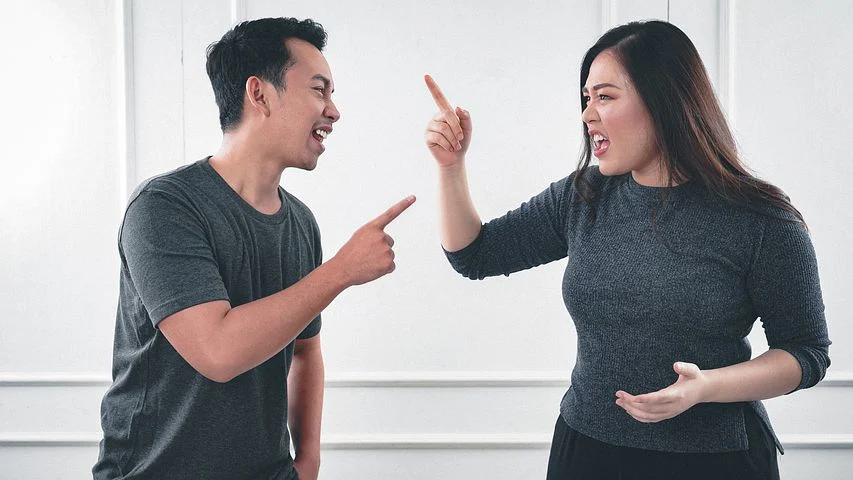 Forskerkurs for personer med utviklingshemming, 2019-2022.  HIOF, NTNU, OSLOMET, HIMOLDE, VID, NORD
8
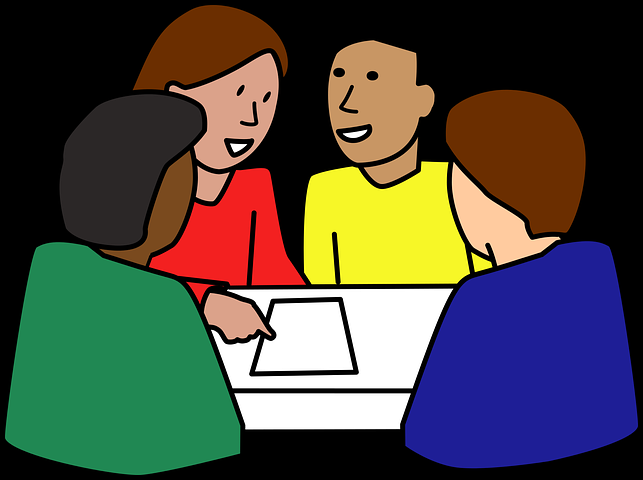 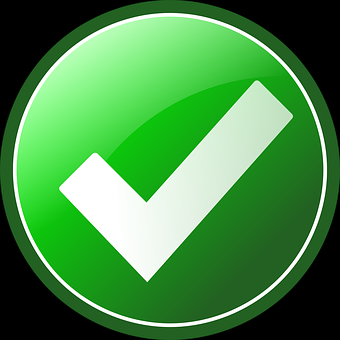 Forskerkurs for personer med utviklingshemming, 2019-2022.  HIOF, NTNU, OSLOMET, HIMOLDE, VID, NORD
9
SLIK KAN EN DISKUSJON I ET SAMARBEID BLI BRA
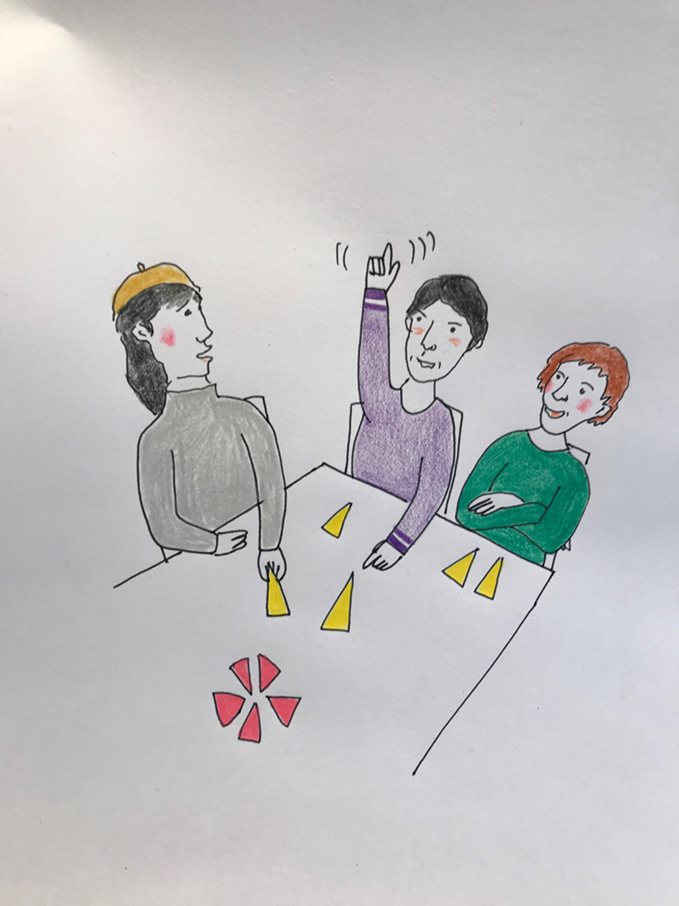 Vent på din tur til å snakke.
Lytt til den som snakker.
Snakk vennlig og rolig.
Når du begynner å snakke, si først det du synes er bra og er enig i.
Si det du er uenig i så tydelig du kan.
Det er greit å være uenig. Det betyr ikke at vi er uvenner, men kanskje vi ser saken fra forskjellige sider?
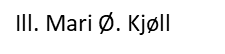 Forskerkurs for personer med utviklingshemming, 2019-2022.  HIOF, NTNU, OSLOMET, HIMOLDE, VID, NORD
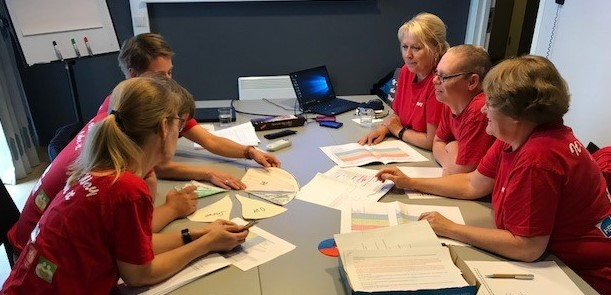 Vi diskuterer hva det vi fant ut kan bety. Her ser vi på et kakediagram (fra prosjektet Slik vil jeg ha det!
Forskerkurs for personer med utviklingshemming, 2019-2022.  HIOF, NTNU, OSLOMET, HIMOLDE, VID, NORD
11